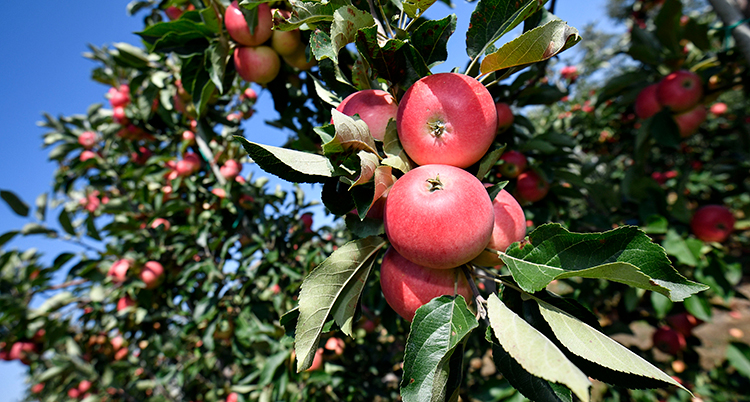 2022-10-18
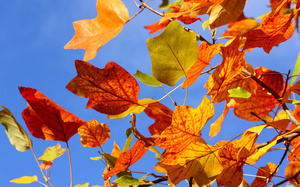 STI-Sexuellt överförbara infektioner
Karin Borgström
Läkare, STI-/Hudmottagningen
2022-10-18
Klamydia
LGV (klamydiavariant)
Gonorré
Syfilis

Mycoplasma genitalium

HIV
Hepatit B
Herpes simplex 1 och2
HPV – Humant Papillom Virus- kondylom

Ulcus molle/Chancroid 
Trichomonas vaginalis

Ospecifik uretrit/cervicit
2022-10-18
STI
3
STI
Många STI ger inga symtom, kan vara ”tyst bärare”

Tysta bärare smittar också

Vissa sjukdomar går ej att bota, men behandling kan lindra symtomen
2022-10-18
STI
4
STI
STI förekommer i alla åldrar 

Om en peson vill testa sig, ifrågasätt inte orsaken
 
Pat har enligt smittskyddslagen rätt att testa sig för STI:er som lyder under SML

”Fast partner” ingen garanti för att inte ha utsatt sig för smittorisk (själv eller ens fasta partner)
2022-10-18
5
Exempel på besvär som skulle kunna bero på en STI
Miktionssveda/smärta, ”UVI”
Flytning, vaginal eller från urinröret
Klåda, sprickor
Ögoninflammation
Klåda, besvär från ändtarmsöppningen
Smärta i pungen
Smärtor nedtill i buken

Blåsor/sår
Nytillkomna vårtor eller knottror
2022-10-18
STI
6
Uretrit/dysuri
Uretrit det vanligaste och ofta enda symtomet på både UVI och STI , särskilt hos män

Vanligare att det  i primärvård primärt tas urinodling på män(?)

         Tänk på STI vid:
”blank sticka” eller (+)leukocyter ,(-) nitrit, 
ihållande  eller återkommande symtom men neg. odlingar hos både män och kvinnor
2022-10-18
7
Sexualanamnes-viktig
Varför söker patienten idag? 

Sexuell preferens? Män, kvinnor, både och?
Typ av sex? 
Fast(a) partner(s)? 
Sexuell kontakt utomlands? 

Frågeformulär?
2022-10-18
STI
8
Typ av sexuell kontakt
Extra viktig uppgift i gruppen Män som har Sex med Män (MSM). Bred provtagning

Smittan kan finnas på olika ställen beroende på hur man har sex 

Oralsex – viktigt efterfråga vid gonorré

Klamydia hittas ofta enbart rektalt  eller ibland enbart oralt hos MSM. Urinprov missar det
2022-10-18
STI
9
Rektal provtagning
Cobas PCR

För in pinnen 3-5 cm i rektum. Vrid försiktigt pinnen som ska ligga mot rektalväggen i 5-10 sekunder

Om mycket feces, ta nytt prov!

Om svårighet att ta prov, överväg proktoskop
2022-10-18
Utlandssex?
I dessa fall erbjuds test för HIV, Syfilis (Hepatit B om ej vaccinerad)
2022-10-18
STI
11
Klamydia
Medianålder 23 år för män och 21 år för kvinnor 

 Könsfördelning: ca  57 % kvinnor 43 % män

 Spontan utläkning av infektionen förekommer

 Smittrisken troligen mindre än 30 % vid ett enstaka oskyddat vaginalt/analt samlag
2022-10-18
STI
12
Symtom klamydiaMän
Miktionssveda, ibland intermittent
Flytning från urinröret
   - klar flytning (ibland lite tjockare, gulaktig)


epididymit , bitestikel-inflammation-
     smärta i pungen, ensidig palpationsömhet vid testikeln, bitestikelsvullnad
50% symtomfria !!
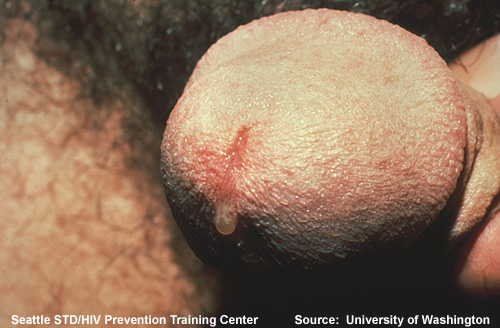 2022-10-18
STI
13
Symtom klamydia kvinnor
Miktionssveda
Flytningar
Mellanblödning /samlagsblödningar
Sveda, klåda
Ca 50% har en samtidig bakteriell vaginos med illaluktande flytningar. Infektionen orsakar ökat pH-värde (5-6)
Upp till 75% symtomfria
2022-10-18
STI
14
Komplikationer kvinnor
PID = Pelvic Inflammatory Disease
       = salpingit, endometrit och allmän infektion i lilla bäckenet. Kan leda till bla äggledarskada med risk för:

Ektopisk, extrauterin graviditet
Infertilitet
Salpingiter kan vara symtomgivande eller ”tysta”

Ca 1% risk för salpingit totalt av alla klamydiafall, oavsett symtom eller ej
2022-10-18
STI
15
Klamydia konjunktivit
Passiv överföring av sekret från genitalia till ögon

Börjar oftast ensidigt

Ofta fått antibiotika- droppar utan effekt

Spädbarn- kan smittas vid förlossning, konjunktivit efter några v
2022-10-18
STI
16
Klamydia- övriga symtom
Proktit  inflammation i ändtarmen. Blödning, smärta, sveda. Ibland täta avförings-trängningar. Slembildning
Reaktiv artrit ledinflammation, ovanlig immunologisk reaktion på infektionen
2022-10-18
Klamydia i svalg?
Svalginfektion: ovanligt att man hittar klamydia enbart i svalget. Oftast hittas infektionen samtidigt i urin/rektum/vagina
2022-10-18
STI
18
Hur göra-svalg?
Spontan utläkning hos 20-30 % mellan test och behandling i flera studier

Fn rek ingen rutinmässig screening av klamydia i svalg
Screening: 
MSM om oralsex förekommit
Personer som säljer sex

(Provtagning av övriga? 
   -Ev. vid smittspårning
     om enbart oralsex)
2022-10-18
Behandling klamydia
Standardbehandling: Doxycyklin 100 mg, 1 x 2 i 7 dagar. 

      
Sommartid/solresa:  Tetralysal(Lymecyklin) 300 mg, 1 x 2 i 10 dagar. Trots FASS-text och apoteksvarning extremt ovanligt med fototoxisk reaktion

 På recept: skriv ”kostnadsfritt enl SML”
2022-10-18
Klamydiabeh vid graviditet
Doxycyklin standarddos tom v 14

Azitromycin 250 mg, 2 st första dagen, sedan x 1 i 4 dagar from v 14

Amoxicillin 500 mg x 3 i 1 vecka (har inte lika stark evidens)

OBS! Kontrollprov endast på gravida
2022-10-18
STI
21
Konjunktivit (ögoninflammation)
Vuxna: Doxycyklin 100 mg 1x2 i 7 dagar

Nyfödda: Erythromycin 50 mg/kg/dag, uppdelat på 4 doser i 14 dagar
2022-10-18
Behandling övrigt
Epididymit: Doxycyklin 100 mg, 1 x 2 i 14 dagar

Salpingitmisstanke/ Pelvic inflammatory disease:
   Remiss till kvinnokliniken!  
    Doxycyklin 100 mg 1 x 2 i 14 d, Metronidazol 500 mg x 2 i 10 d
2022-10-18
Klamydia- obligatoriskt
”Avhållsamhet” 10 dagar efter påbörjad behandling
Smittskyddsanmälan  görs av provtagande enhet
Smittspårning
2022-10-18
STI
24
Klamydia
Kontroll
Rek endast rutinmässigt på gravida: 4-5 v efter påbörjad behandling


Partnerbehandling
Fast partner rek alltid behandling efter provtagning, oavsett provsvar
2022-10-18
LGV-lymfogranuloma venerum
Orsakas av speciella subtyper av klamydia, L1, L2, L3
Allvarligare form
Endemiskt i delar av Afrika, Sydamerika, Asien, Västindien
Lätt ökning i västvärlden, f.a bland MSM 

30-50 fall/år i Sverige
> 50 % smittade i Sverige
Ofta samtidig HIV
LGV- 3 stadier
1 : Oömt sår på penis/ bakre slidväggen/analt.  Läker utan ärr
 2: Ensidig lymfkörtelsvullnad i ljumsken
     Abcess
3: Fistlar, tarminflammation     sammanväxning/ förträngning i tarmen
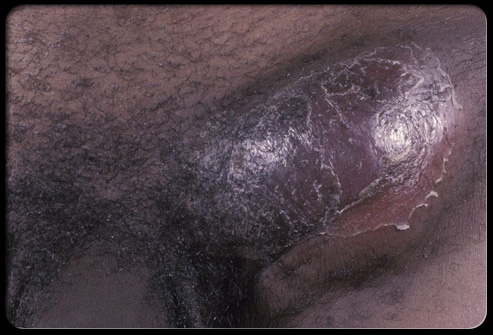 LGV –när?
Vid provtagning av rektalt klamydiaprov MSM: skriv på remiss: ”Typning för LGV om positivt”

Kontakt med STI-mottagningen om positivt LGV-prov

Kräver högre dos och längre behandling
Gonorré(Gc)
Incidenstoppar - vid 1:a och 2:a världskrigets slut och på -70 talet

Orsakas av Neisseria Gonorrhoeae (”gonokock”)
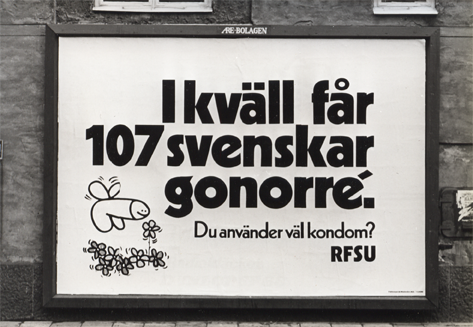 2022-10-18
STI
29
Gonorré
Trenden en ökning såväl i Sverige som utomlands sedan -97

Ökning störst i storstäder

MSM och unga vuxna drabbas mest

Asymtomatisk spridning sker främst via rektum och svalg. Missas lätt vid provtagning!
Gc- Symtom män
Miktionssveda, trängningar 

Flytning: gulvit, purulent
 
Epididymit,prostatit

Ca 10 % asymtomatiska
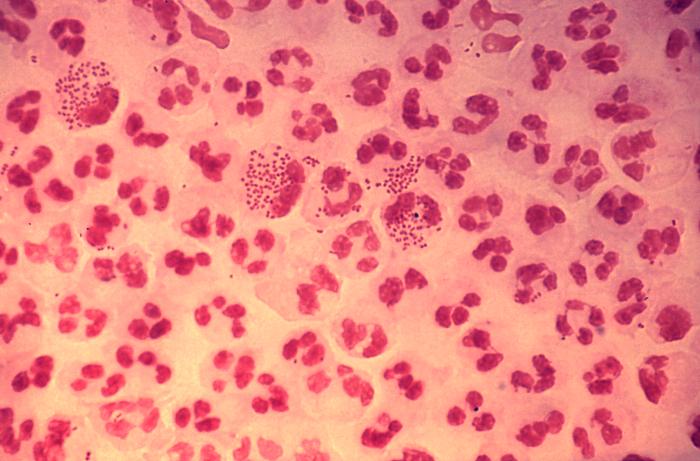 2022-10-18
STI
31
Gc- symtom kvinnor
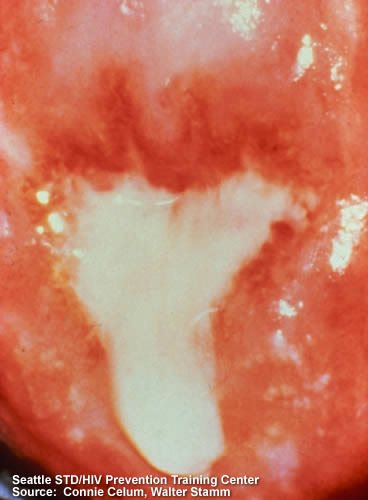 Flytningar

Miktionssveda

Blödning

Uppåtstigande infektion, PID, ca 10-15 % 

Ca 50% asymtomatiska
2022-10-18
STI
32
Svalggonorré
Andel Gonorrépat med pos GC i svalg i studier: 
MSM- 21-25%
Heterosexuella kvinnor 10%
Heterosexuella män 3-7%

Gonorré i svalget ger sällan symtom 

De flesta läker ut inom 12 v men obehandlade hinner sprida vidare
Alltid Gc-svalgprov vid smittspårning/misstanke om gc
2022-10-18
Gonorré- övriga symtom
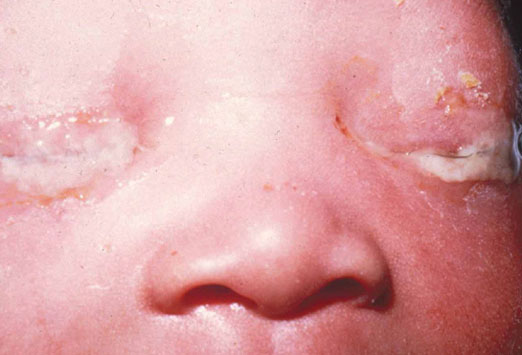 Proktit  anala samlag eller direkt spridning från uretra/cervix hos kvinnor
 
Konjunktivit Även nyfödda som smittas under förlossning.

Reaktiv artrit ledinflammation,  ovanlig immunologisk reaktion på infektionen
2022-10-18
STI
34
Resistens
Ökande andel Gc- stammar som är resistenta mot ett flertal  antibiotika, i både Asien och Europa 
I många länder utförs inte odling utan enbart PCR eller  direktmikroskopi
Svalggonorré blir oftast resistent först, asymtomatisk, smittar vidare
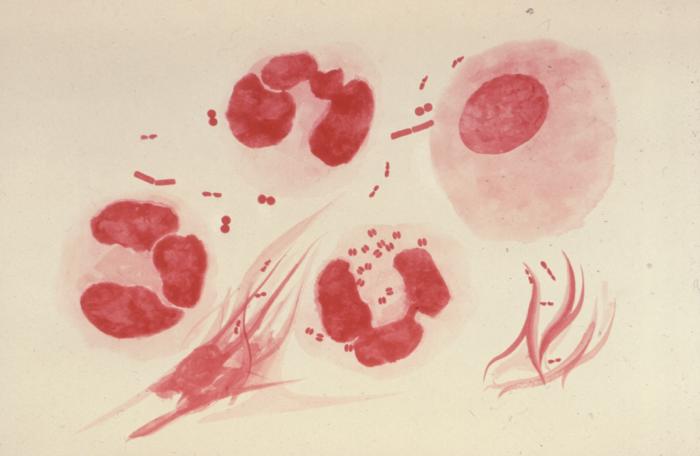 Positivt Gonorréprov eller stor misstanke om sjukdom
Kontakt med STI-mottagningen -
     sköter smittspårning och behandling 

Smittskyddsanmälan görs av provtagande enhet 
Behandlingsrekommendationer kan ändras snabbt pga resistens

Behandling: 1 g Ceftriaxon im
2022-10-18
STI
36
Syfilis
Pos syfilisserologi hos 1-10% av gravida kvinnor från Asien, Afrika, SydAmerika
De allra flesta har en sen latent, icke sexuellt smittsam syfilis
Naturalförlopp obehandlad syfilis
1/3  ”utläkning” 


1/3  ingen sjukdomsprogress men infektionen finns kvar


1/3 utvecklar tertiär syfilis
Primärstadiet
Inkubationstid 10-90 dagar

Hårt, oftast oömt sår med glansig kant 

25% märker inget sår

Läker på 6-8 v utan behandling
Sekundärstadiet,  ”the great imitator”
Spridning av infektionen till olika organ via blodet 

Symtom uppträder 4-10 v efter sårdebut

Drabbar  i stort sett alla som ej fått behandling
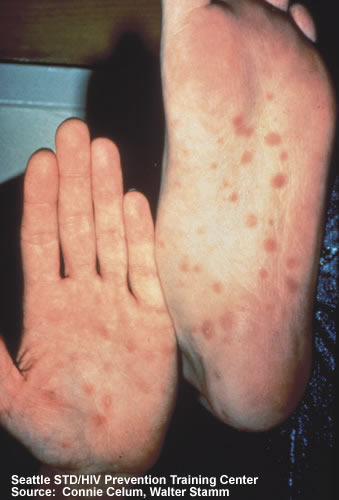 Sekundärstadiet forts.
Hud- och slemhinneutslag, kan likna många hudsjukdomar 

Allmänsymtom: feber, huvudvärk, trötthet, svullna lymfkörtlar

CNS-symtom

Sällsynt: hepatit och nefrit
2022-10-18
Tertiärstadiet
1/3 av obehandlade utvecklar tertiär syfilis
Kan ge symtom lång tid (2-20 år) efter smitta

Sällsynt idag !
Hud/ben/slemhinnor
förändringar i hjärta/blodkärl
nervsystemet, ”neurosyfilis”

Eftersom man inte vet vilka som läker ut och vilka som får tertiär syfilis måste man behandla alla!
Latent syfilis
Sexuella smittsamheten avtar gradvis. Smittar sexuellt i ca 1-(2) år

Sjukdomen går in i ett långt latent (utan symtom) stadium


Tidig latent <1 år
Sen latent >1 år
Kongenital syfilis
Smitta kan ske transplacentärt under hela graviditeten

Risk beror på hur länge modern varit smittad, 10-100 %

Även sen latent syfilis kan smitta foster även om ingen smittsamhet sexuellt
Syfilissmitta foster/barn
Spontan abort pga  massiv fosterinfektion 10 %

Dödfött fullgånget barn 10 %
Spädbarnsdöd 20 %
Kongenital syfilis 20%

Friskt barn 40%
Om behandling ges före 16:e grav veckan, risk för fostret minimal
Ev. fosterinfektion botas när mamman behandlas

Även senare insatt behandling = god prognos för fostret!
Vilka screenas för syfilis?
Blodgivare, gravida

Sexuella utlandskontakter (i riskländer)

Partner med syfilis

HIV-infekterade (ökad risk för syfilis)

MSM (ökad förekomst i denna grupp)
2022-10-18
STI
46
Vilka prover tas?
Blodprov:  ”Luesserologi”
 – screening + alla misstänkta fall


PCR: Påvisande av spiroketen i såret (provet tas på STI-mottagningar)
 – endast vid primär syfilis
2022-10-18
STI
47
Specifika tester (TPPA), positivitet krävs för säker diagnos 

Ospecifika tester (RPR) används främst för att följa behandlingseffekt

Ospecifika tester kan vara positiva vid vissa andra infektioner och autoimmuna sjukdomar ( t.ex SLE) 
Ospecifika tester kan vara negativa vid sen latent syfilis
2022-10-18
STI
48
Positiv syfilisserologi?
Remiss till STI-mottagningen för behandling och smittspårning


Beh: benzatinpenicillin (Tardocillin) inj  1 gång/v i 2-3 v


Enligt praxis smittskyddsanmäls främst de tidiga syfilisfallen men i osäkra fall även sen latent eller okänd duration
2022-10-18
STI
49
Mycoplasma genitalium(Mg)
Liten bakterie som överförs sexuellt , ”klamydialiknande”



Provtagning gärna 10-14 dagar efter möjligt smittotillfälle



Omfattas inte av smittskyddslagen, ej anmälningspliktig
 Mindre aggressiv än klamydia?
2022-10-18
STI
50
Mycoplasma genitalium- Symptom
infektion efter kirurgisk abortSymtomen liknar de man kan ha vid klamydia

Vanligare med symtom (>2/3 har symtom) än vid klamydia

Kan orsaka PID

Patienter med Mg-infektion klart ökad risk för postabortal infektion
2022-10-18
STI
51
Mg diagnostik
Krävs många bakterier för att slå positivt


Män: 1:a portionsurin- viktigt att det blir lite (<10 ml) i botten av muggen, annars risk för utspädning och falskt neg prov


Kvinnor: viktigt att det blir vaginal eller vag/cx men ej bara cx
Mg Behandling
Standardbehandling: Azithromycin 250 mg, 6 st. Dag 1: 2 tabletter som engångsdos sedan x 1 i 4 dagar

Gravid: första trimestern (tom v 12) : ingen behandling. Efter v 14: azithromycin kan ges. Används om nyttan överväger riskerna

Extragenital mg: standardbehandling

Komplikationer (salpingit, epididymit): kontakt med STI-mottagningen
2022-10-18
Resistens?
Kan smittas med resistent stam eller utveckla resistens under pågående  behandling


Numera görs alltid resistensbestämning för Azithromycin


Vid resistens mot azithromycin: Avelox (moxifloxacin) 400 mg, 7 st. 1 x 1 i 7 dagar
2022-10-18
Mycoplasma genitalium-partner
Partner i pågående relation behandlas i regel efter provtagning där resistensbestämning finns besvarad
2022-10-18
Övrig Indikation för Mycoplasmaprov
Partner med symtom (som kanske testat sig på annan mottagning)

Kontrollprovtagning om kvarstående symtom 

Utredning av reaktiv artrit

Screena EJ symtomfria patienter för mycoplasma genitalium
2022-10-18
Dubbelinfektion Klamydia och Mycoplasma genitalium:


Azithromycin i mycoplasmadosering tar båda infektionerna!
2022-10-18
Indikation för provtagning STI
Symtomfri: 
Klamydia-Gonorré PCR

Vid symtom:
 Klamydia-Gonorré och Mycoplasma genitalium PCR


Bör ha gått minst 1 v (10-14 dgr mg) efter smittotillfälle
2022-10-18
Oralsex?
Provtagning svalg i vissa fall:
MSM och prostituerade: Klamydia-gonorré : screening hos alla
Övriga: endast om 
    -misstanke om gonorré eller vid gonorrésmittspårning

    (-Klamydiasmittspårning- möjligen om enbart oralsex )
Mycoplasmaprov tas EJ i svalg
2022-10-18
Analsex?
Provtagning rektum i vissa fall:

MSM: Klamydia-gonorré, screening hos alla. Lägg till mycoplasma om symtom
      Skriv på remiss: ”typning LGV om positivt”

Övriga: provtagning endast om symtom eller haft enbart oskyddat analsex med någon partner
2022-10-18
Utlandskontakt och/eller MSM:
Klamydia-Gonorré. Vid symtom även Mycoplasma genitalium

HIV, Syfilis, Hepatit B (om ej vaccinerad) vid första besöket

6 v efter smittotillfället (om specifikt tillfälle): HIV. Om personen fått postexpositionsprofylax tages kontrollprov 6 v efter avslutad behandling

4 mån efter smittotillfället: syfilis, hepatit B
2022-10-18
Hepatit B
Hepatit C
ytterligare uppföljning om patienten ej är vaccinerad och risken för smitta bedöms ha varit stor (tex känd partner med Hepatit B) 
Uppmuntra patienter att vaccinera sig!
Lägre grad av sexuell smittöverföring och tas inte rutinmässigt. Provtagning kan övervägas om:
anamnes på iv missbruk, tatuering utomlands eller partner med konstaterad Hepatit C. Vid känd HIV-infektion är också överföringsrisken större varför dessa utgör specialfall. 
Screening av övriga rekommenderas i nuläget ej
2022-10-18
Tack för mig!
2022-10-18